Overview of the 5G India Test Bed
Rajat Rao
IIT Madras
Sep 2019
5G Test Bed in India, by India
Infrastructure for implementing the entire 5G network.
What
To be at the forefront of 5G developments and deployments
Aim
Digital Connectivity programmes
Make in India
Startup India
Building 5G ecosystem
Why
Scale and evolve nascent test beds
Leverage wireless expertise
Monetise Outcomes of 5G research project
How
Indigenous 5G Testbed Project
First proposed by Dr. Paulraj
Funded by Department of Telecommunications (DOT)
THANK YOU!
Rs 240 Crore project ($35 million)
Three year duration

Build and demonstrate an
 end-to-end 5G test bed
Major Goals of 5G test bed
Indigenous Telecom Products and Services.
Encourage telecom product startups in India
New startups
Multiply R&D capability to develop 5G based solutions for Indian markets 

Increase India’s participation in global forums (3GPP, ITU, IEEE) -  present test results for Indian use cases
Demonstrate solutions for India
LMLC for Rural network deployments, smart cities, etc.
5G Research  from Indian universities.
5G Test Bed Team
Collaborating Institutes
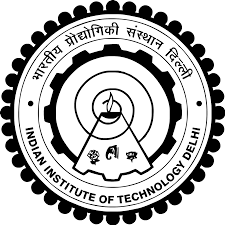 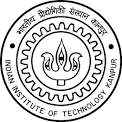 IITK
IITD
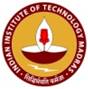 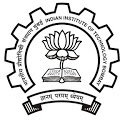 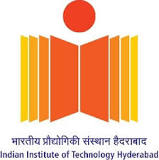 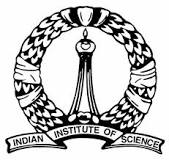 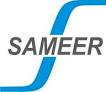 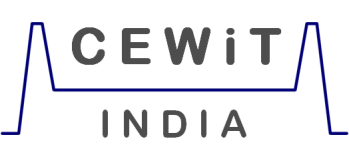 IITH
IITB
IITM
IISc
40 Investigators (faculty members/Senior researchers) from 8 institutes
Currently 200 researchers working on the testbed
Engaging with Indian telecom startups for various sub-systems
Test Bed Locations
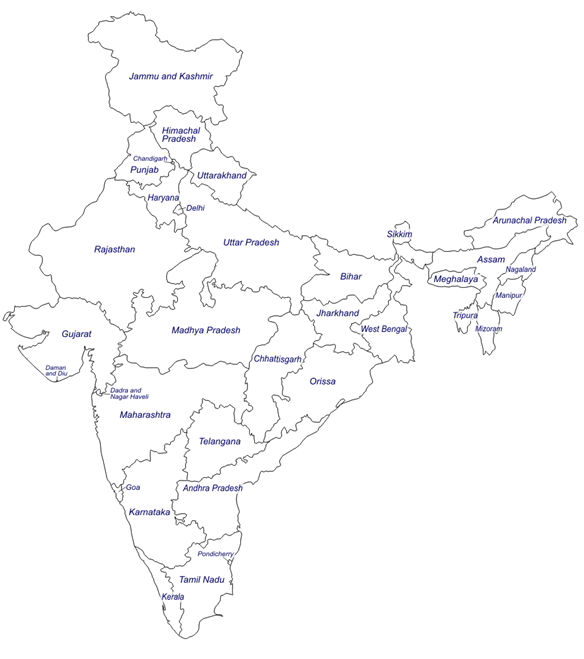 IITD, Delhi
IITB, Mumbai
IITH, Hyderabad
IITM/CEWiT, Chennai
IISc, Bangalore
Subsystems and Use cases being Developed
Major Subsystems 1/3 – Hardware
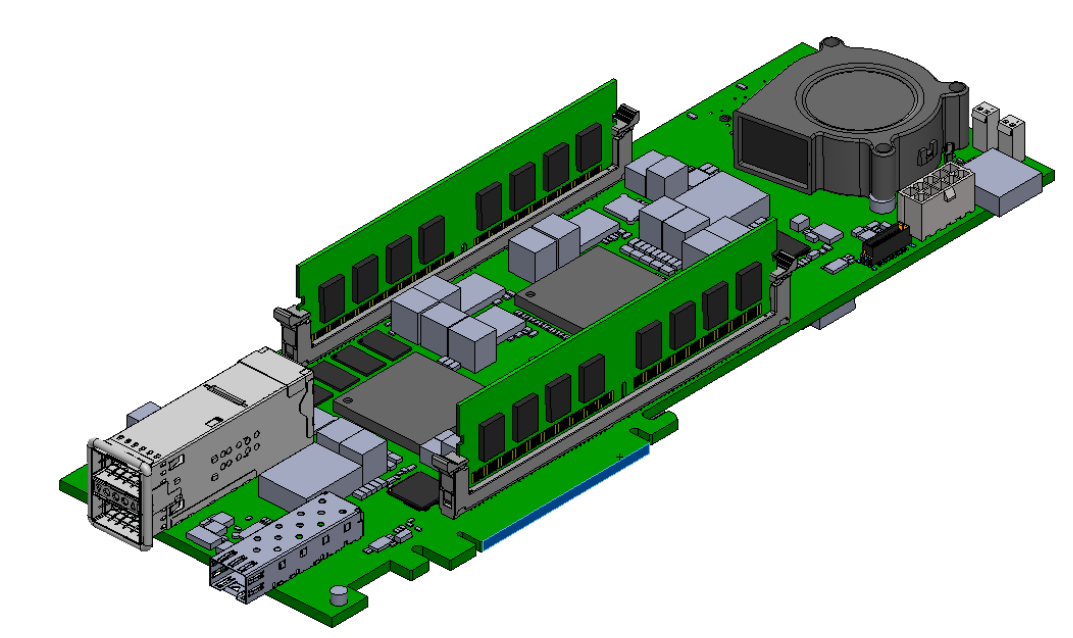 Being developed world over for the first time
Integrated mmWave Radio Front end
Development of hybrid analog/digital architectures
256 Antenna (with 4 streams)
Massive MIMO subsystem
64 Antenna systems  (Sub 6 GHz)
Radio, Front end, Baseband
Baseband Unit
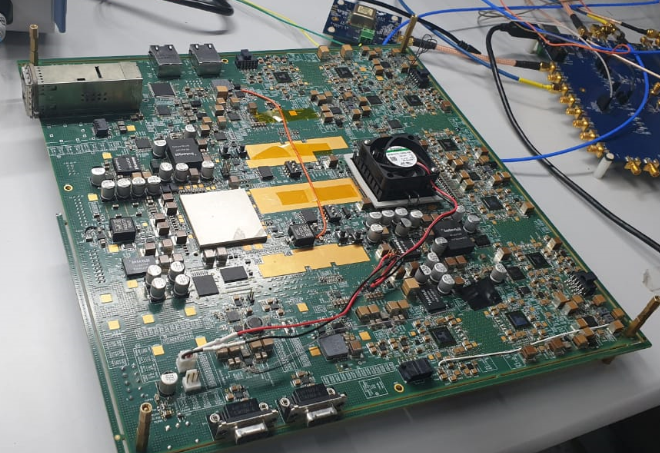 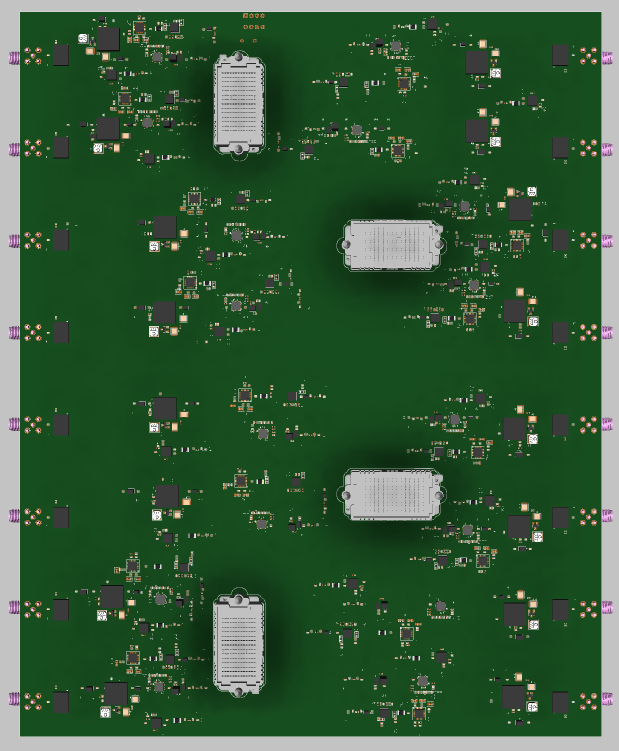 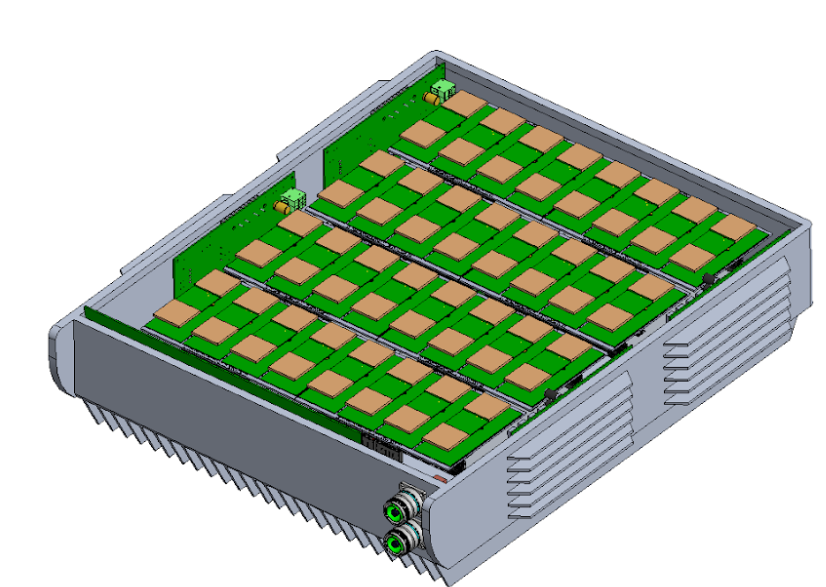 Analog Front-end
Digital Front-end
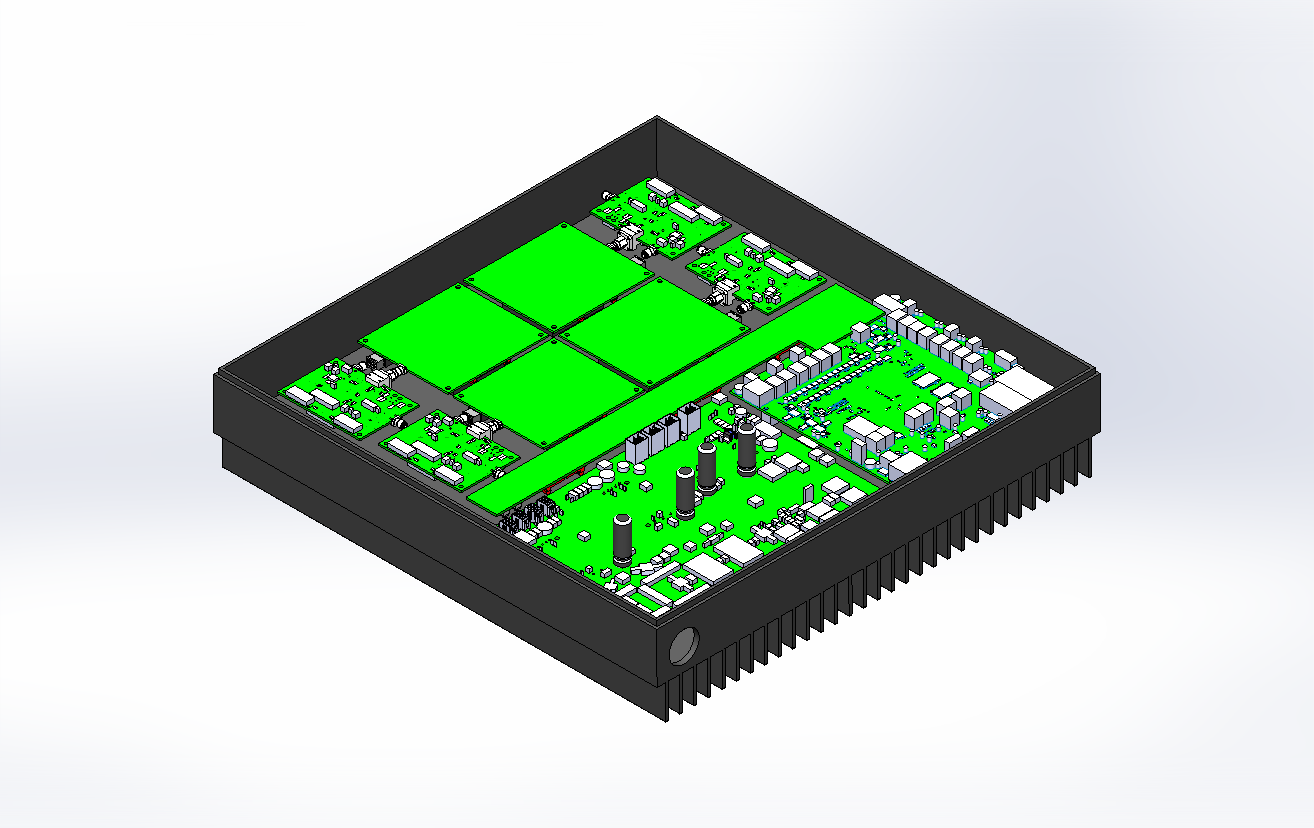 mm-wave RRH
Massive MIMO RRH
Major Subsystems 2/3 – Software
Being developed world over for the first time
5G Baseband
5G NR  (3GPP 38 Series) compliant 
Supporting lower bands (< 6 GHz) and higher bands (> 6 GHz). 
5G Protocol Stack
5G NR  (3GPP 38 Series) compliant 
5G Core Network
SDN based with NFV
Multi-RAT using WiFi etc
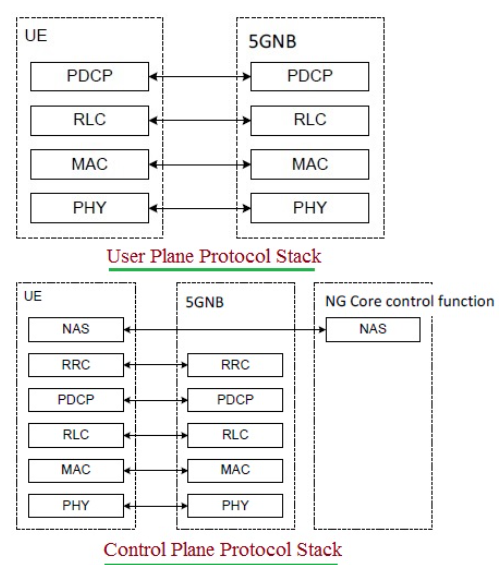 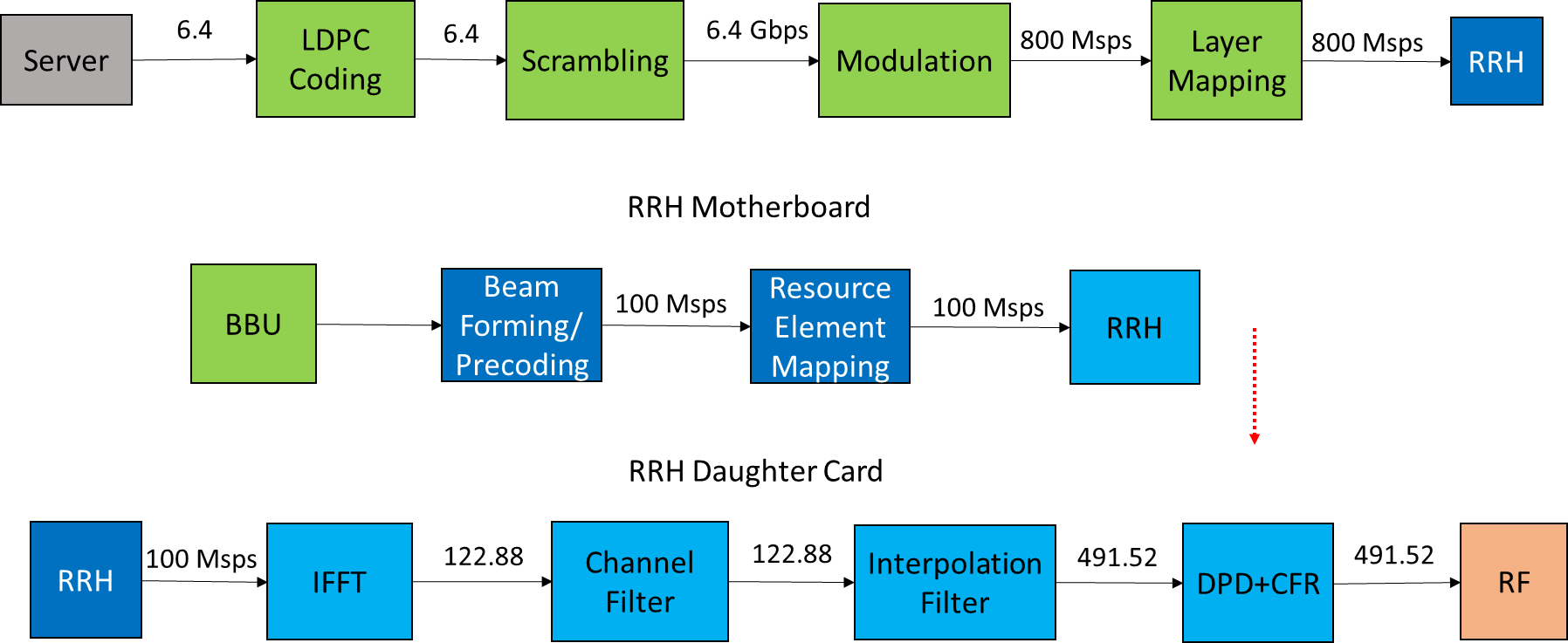 5G Baseband Flow
5G Protocol Stack
Major Subsystems 3/3 – New Use Cases
Being developed world over for the first time
Full Duplex Radios
Edge Computing Subsystem
CloudRAN
Centralized baseband implementation with cooperative schemes
IoT (Internet of Things)
An end-to-end IoT network will be developed using a mix of commercial and prototype components
Security
Security for IoT will be a special focus
Security for SDN and NFV architectures will be a new challenge to address
Li-Fi
Giga bits range high-speed Li-Fi system
UE (CPE)
UE (CPE)
Test Bed Setup - Final
FPGA
FPGA
FPGA
FPGA
FPGA
FPGA
FPGA
FPGA
FPGA
FPGA
FPGA
FPGA
IMS, AF
MIMO BW: 100 MHz
MIMO layers: 8
Mandatory PHY procedures
And enhanced algorithms
Fronthaul
e-CPRI
External
           Network
Base band cards
5G core
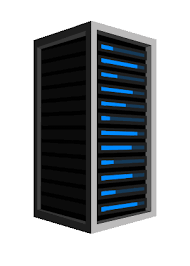 PCIe interface
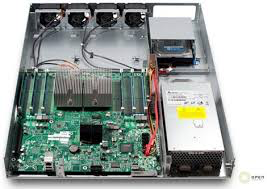 L2/L3
MIMO: 100 MHz,8 Ant 
MMwave: 400 MHz
Core
NSSF, UDM
UDSF, AMF
SMF, NRF
PCF, NEF
UPF
64 Antennas (MIMO@ 3.5)
100 MHz
256 Antennas (Mmwave@ 28)
400 MHz
TDD
LMLC: 700MHZ, BW 20 MHz
Final: End-to-End  testbed
Using the Testbed
Classes of Test Bed Usage
Use of Hardware, Software and Patents
(Licensed/License-free)
Prototypes, Patents, Hardware platforms, ASICs, Stacks, Algo’s, Tools
5G 
Test Bed
Use of Test for R&D and Learning – Module, Subsystem, End-to-end
Use of Test Bed for Services and Applications Demo
Hardware platforms, Lab tools, Algo’s, APIs
AF APIs, TB Management, End to end test bed
Test Bed Users
Equipment companies 
R&D for product and stack developments
Telecom Startups
Experience end to end perspectives
Potential Starting point for product/solution development 
Setup for validations and pre-interoperability
Appln/Solution Developers
End to end test bed to demo appln
Understand integration issues with 5G Network
E.g  over the Top Applications/ Network Related Data / IOT Solutions
Prototypes, Patents, Hardware platforms, Algo’s, Tools
HW, ASICs, Module designs, IPs, Stacks, Patents, Lab tools
HW, APIs
5G Test Bed
Academic Institutes
Research and validation of algorithms
Implementation perspectives
Experiential learning tool for 5G
Operators
Understanding of 5G
In-depth understanding of technical aspects
Demos based on 5G (Ex.LMLC)
Research platforms,      Lab tools, Algo’s, APIs
INTEGRATED TEST BED SUMMARY 1/2
INTEGRATED TEST BED SUMMARY 2/2
An exciting opportunity for academia, industry collaboration
Thank You
August 2018
August 2018